HSCP/HSAB L&D PROGRAMME
October 2022
All our training courses are now via a live webinar, using 
MS Teams 
(Guidance/advice on using MS Teams)  
Join us for live webinars and learn about the latest safeguarding practice. 
Booking Conditions
Index of Training Offer
Click on course name for further details and booking
Children
Brook Traffic Light Tool Training 
Working with Mothers with Emotionally Unstable Personality Disorder (EUPD)
Graded Care Profile – a tool to be used when on-going Neglect is a concern 
Understanding and Identifying Neglect with a focus on Early Help
Safeguarding and Child Protection Multi Agency Course
Child Sexual Exploitation Prevention, Protection & Investigation
Physical Abuse in Children (previously the ‘Bruising Lite Bite’)
Child Protection Conference Training
Disguised Compliance & Avoidant Families
The Trio of Risk 
Introduction to Mental Health 
Emotional Wellbeing and Coping Strategies 
Spot the Signs (Youth Suicide Prevention Course) 
How to have conversations with Adolescents about Mental Health 
Voice of the Child 
Contextual Safeguarding 
Eating Disorders in Children and Young People 
Self Harm in Children and Young People 
Anxiety in Children and Young People 
LEARNING HUBS – MEDICAL NEGLECT 
Lunch & Learn – Dispelling the Myths around CP Medicals NEW
Adults 
HSAB Multi-Agency Safeguarding Adults Awareness
HSAB Professional Curiosity and Difficult Conversations
  Fire Deaths – recorded webinar available to watch on demand
  Safeguarding Forums
  Adult Safeguarding and Homelessness – offer from University of Bedfordshire 

Joint Children & Adults 
Lunch & Learn: Understanding how Channel counters terrorism
Lunch & Learn: Prevent – Misogyny & Violence Against Women & Girls
Spot the Signs (Youth Suicide Prevent Course) 9yrs to 20yrs
HSCP/HSAB L&D PROGRAMME
BROOK TRAFFIC LIGHT TOOL TRAINING 
Harmful Sexual Behaviours 

Aim: 
The training and accompanying Tool equip professionals to make consistent and informed decisions that neither stigmatise nor criminalise young people. Participants will learn about healthy sexual development, understand key laws relating to sexual behaviour and gain knowledge on enabling robust and meaningful conversations around harmful sexual behaviours that cause concern. 
Audience:
Safeguarding Leads within individual agencies who can support their colleagues/team when there is a need to use the Brook Traffic Light Tool. Once trained, delegates will receive a licence to access the Brook Traffic Light Tool, which they can use to support their colleagues/teams in identifying harmful sexual behaviours. Please note: this training is not open to workers from Children’s Services - Children’s Services L&D will be providing training via their platform
Schools
The HSCP are funding licences for Schools to access this training via e-learning. Please contact hscpcourses@herfordshire.gov.uk for further information. 
Joining:
As we are limiting the number of licences per agency, can Agency Leads please identify who in their agency they would like to put forward via email -hscpcourses@hertfordshire.gov.uk – giving their preferred date of training and a backup date. Booking for this training cannot be done via our training website. We will let the successful delegates know and will also keep a waiting list for any places that agencies do not require.  

The dates/times for the training are below – each training sessions is 3.5hrs.
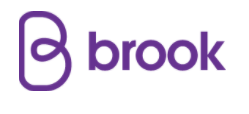 HSCP/HSAB L&D PROGRAMME
Working with Mothers with Emotionally Unstable Personality Disorder (EUPD)

Delivered by: 

The HPFT Community Perinatal Team: 
Dr Sarah Cohen, Consultant Perinatal Psychiatrist
Dr Shetal Patel, Clinical Perinatal Psychologist
Dr Natasha Gray, Parent-Infant Psychologist.


Held over a  2.5hr session (with a 10min break) starting at 9:30am, via MS Teams (equivalent to a half day training session)

Target audience: 
Non-mental health professionals who work with pregnant women and mothers who have Emotionally Unstable Personality Disorder, e.g. but not limited to Children's services practitioners; midwives and health visitors:

Content:
This course is to support staff who are working with families where parents (particularly the mother) has Emotionally Unstable Personality Disorder (EUPD).  To include:

Why EUPD develops; how it manifests and the impact of EUPD on the family in the perinatal period.
Risks that EUPD poses and risk assessment
Advice on working with mothers with EUPD to reduce risks
Understanding and supporting the parent infant relationship when a parent has EUPD
You can log onto the HSCP or HSAB booking systems and add your name to our waiting lists for any courses
For bookings, please visit the HSCP website
HSCP/HSAB L&D PROGRAMME
Graded Care Profile – a tool to be used when on-going Neglect is a concern 

Held over a  3hr session (with a comfort break) starting at 10am, via MS Teams (equivalent to a half day training session)

Target audience: appropriate for any professionals working directly with children and their families within the home or other settings (social workers, health visitors, school nurses, community nursery nurses, specialist children’s nurses, children centre workers, schools).

Aim of the Course: Understand the evidence based research behind the development of and use of the Graded Care Profile (GCP) tool kit, introduce the GCP tool kit, develop the skills to use the tool kit, understand the scoring system, consider how a GCP assessment is used in future service and support development for the children and their families.
 
Attendance Criteria: Basic/Stage 1 Safeguarding Children training should have been undertaken prior to accessing this training.
 
Learning Outcomes: 
There will be a better understanding of the GCP tool and how to use it
Have an understanding how to adapt the way the GCP is used in regards to a family’s needs/ability to participate
Have a better understanding of how to complete the tool kit using multi-agency input
The candidate will complete a GCP, the scoring and compile a future action plan to work with the family to reduce the risks/concerns
The candidate will have a better understanding of when to step up their concerns using the GCP as additional evidence.
 
*PRE-COURSE WORK*
Please see the 'Download Course Materials' link on your training account dashboard where, under the 'Pre-course' section, you will be able to access the pre-reading material for the training session and copies of all the documents necessary for the session.
 
Please note – It is very important that the pre-course reading is undertaken by all delegates prior to attending the training as it will inform the most important parts of the session.
For bookings, please visit the HSCP website
HSCP/HSAB L&D PROGRAMME
Understanding and Identifying Neglect, 
with a Focus on Early Help
Held over a 2hr session, with a short comfort break. Start time 10am. 

Target audience: Any professional working with children and their families 

Attendance criteria: Participants will have already attended child protection awareness training and have an understanding of the signs and symptoms of child abuse.

Aim of the Course: To provide professionals with a greater understanding of the concept of neglect and what current research tells us in relation to the abuse of children.

Learning Outcomes:
By the end of the course, participants will to able to:  
establish a working definition of neglect
recognise signs and symptoms in children and young people who are suffering, or may be suffering, neglect
explore the impact of neglect on child development
make use of research and findings from Serious Case Reviews to inform practice
gain understanding of the importance of a multi-agency approach to neglect
For bookings, please visit the HSCP website
HSCP/HSAB L&D PROGRAMME
Safeguarding and Child Protection Multi Agency Course

Held over two 1.5hr sessions starting at 9:45am and finishing at 2.45pm, via MS Teams (equivalent to a one day training session)
Target audience: Any professional working with children and their families 
Attendance criteria: Delegates must have completed Level 1 Safeguarding/Child Protection training within their own agency. 

Learning Outcomes:
By the end of the course, participants will: 
gain knowledge of what to do when participants suspect that a child is suffering abuse;
be aware of the locally agreed procedures and the expectations of the participant’s role in safeguarding and promoting the welfare of children and the importance of working together to achieve this;
have an understanding of key relevant legislation and statutory guidance in this area;
consider the needs of the child across the continuum of care, from early help to child protection utilising the local thresholds document;
refresh their practitioner knowledge of the key categories of harm and how these might be identified;
look at what happens after the concern has been raised and acknowledged; and
look beyond the referral at how concerns are addressed including the child protection conference process.
For bookings, please visit the HSCP website
You can log onto the HSCP or HSAB booking systems and add your name to our waiting lists for any courses
HSCP/HSAB L&D PROGRAMME
Child Sexual Exploitation Prevention, Protection & Investigation 

Held over a 1.5hr session starting at 9:30am, via MS Teams (equivalent to a half day training session)

Target audience: Practitioners from all agencies working with children, young people and their families 

Aim of the Course: To raise awareness of child sexual exploitation including typical indicators, grooming models, impact, responding to concerns, communication and engagement with young people, good practice guidance.


Learning Outcomes:
What Child Sexual Exploitation means 
How to identify the vulnerability and risk factors of children/young people who are at risk of CSE and the reasons why they may become involved in, or targeted for, CSE
The impact of CSE on a child/young person
How to respond to concerns and share information, including making referrals to appropriate services in order to both protect and support the child/young person
For bookings, please visit the HSCP website
HSCP/HSAB L&D PROGRAMME
Physical Abuse in Children and Young People (Includes suspicious bruises/marks in children under 6 months)

Held over a 2hr session starting at 10am, via MS Teams (equivalent to a half day training session)
Target audience: Health Visitors, School Nurses, Social workers, Assistant Team Managers, Team Managers, Nursery Nurses, Child Care Workers, Children Centre Staff, Teachers, Police Officers, CAIU, Youth workers, Allied Health professionals, GPs
Aim of the Course: To enable the multi-agency team to recognise and respond to physical abuse in children
Pre-course Work: Please see the 'Download Course Materials' link from our training website, under the 'Pre-course' section, you will be able to access all the pre-reading materials and download the preparation worksheet.
Please note – The documents for download are useful reading and tools for you and we recommend that you read these as part of your forward learning around physical abuse in children.
Please also download the HSCP Policy ‘Management of Suspicious bruises/ marks in infants under 6 months for all front line professionals’ 


Learning Outcomes:
To embed the practice of using the HSCP pathways for physical abuse
To raise awareness of Serious Case Reviews involving physical abuse of children
To broaden knowledge around assessment of bruising in small children
To enable professionals to effectively respond and refer for children where physical abuse is suspected
See page below to book onto the Lunch & Learn
Sessions on the Bruising Policy
HSCP/HSAB L&D PROGRAMME
Child Protection Conference Training	
	
Held over a 1hr 45min session , via MS Teams (equivalent to a half day training session)
Target audience: Health Services (GPs, health visitors, midwives, school nurses), School staff, Early Help staff, Probation, Children’s Services staff (domestic abuse practitioners, mental health practitioners), Community Adolescent Mental Health Service, Community Mental Health Team, Adult services, Children’s Centre staff.
Attendance Criteria: Delegates must have completed mandatory Basic/Stage 1 Safeguarding/Child Protection training within their own agency. 
Aim of the Course: To learn about the structure and processes associated with a Child Protection conference and the methods and responsibilities of those involved.

Learning Outcomes:
Information on the conference style and structure
Children’s views
What is expected of you – your role and responsibilities
The role of the Child Protection Conference Chair
Reports to conferences – how to write them, where to send them and what should be included.
Timescales.
Decision making process.
Outcomes of a plan, process of monitoring progresses
Differences between Child in Need and Child Protection
Child protection process beyond the conference
For bookings, please visit the HSCP website
HSCP/HSAB L&D PROGRAMME
Disguised Compliance & Avoidant Families

Held over a 2hr 15min session, via MS Teams (equivalent to a half day training session)

Trainers: Health and Children’s Services Partners

Target audience: Practitioners from all agencies working with children, young people and their families 

Aim of the Course: This is a multi-agency course giving practitioners the opportunity to recognise, deal with, and at times challenge, the behaviours of resistance and avoidance tactics employed by potentially aggressive parents.

Pre-course Work: Please see the 'Download Course Materials’ on our training website where, under the 'Pre-course' section, you will be able to access the schedule for the training session, a copy of the Disguised Compliance Top Tips booklet and a pre-course worksheet.
Please note – It is very important that the pre-course work is completed fully by all delegates prior to attending the training as it will form the basis for the first part of the session.

Learning Outcomes:
To improve the confidence and skills of professionals dealing with issues of disguised compliance.
Offer challenge and peer support to staff no matter what level in order to facilitate discussions with families exhibiting possible disguised compliance tactics.
To increase knowledge, skills and competence of staff to recognise the signs and respond appropriately when working with avoidant families.
To meet a locally identified need by service providers and commissioners.
HSCP/HSAB L&D PROGRAMME
The Trio of Risk 
(Domestic Abuse, Mental Health and Substance Misuse)

Two 3hr sessions available; one starting at 10am and the second starting at 13:30pm, via MS Teams (equivalent to a half day training session)
Target audience: Practitioners from all agencies working with Families and Young People
Aim of the Course: To raise awareness of the impact that Parental Mental Health, Parental Substance Misuse and Domestic Abuse has on children and young people.

Learning Outcomes:
improve the knowledge, skills and working practices to better identify substance misuse, mental health and domestic abuse and the risks to children and the roles and responsibilities of agencies.
explore the impact of substance misuse, mental health and domestic abuse on families and parenting from the perspective of the children.
review and identify the signs associated with substance misuse, domestic abuse and mental health in parents and their extended families.
provide harm reduction advice
You can log onto the HSCP or HSAB booking systems and add your name to our waiting lists for any courses
For bookings, please visit the HSCP website
HSCP/HSAB L&D PROGRAMME
Introduction to Mental Health 

Target Audience: 
Practitioners working with children and young people (age groups primary  years 5 and 6, secondary schools and colleges) 

Facilitator: 
Herts Minds 

Overview: 

This session provides a universal introduction to mental health by increasing knowledge of how mental health relates to everyone. Individuals will be provided an overview of common mental health issues including, prevalence, signs and how they can affect young people. The session covers stigma and will help improve confidence in attendees around talking about mental health. The session closes with a brief overview of the 5-W2WB and makes attendees aware of the support available across Hertfordshire. This session is versatile in the audiences it may be tailored for.
For bookings, please visit the HSCP website
HSCP/HSAB L&D PROGRAMME
Emotional Wellbeing and Coping Strategies 

Target Audience: 
Practitioners working with child and young people  

Overview: 

This session focuses on how to maintain positive mental health. It gives a brief overview of the psycho-social emotional climate in young people and 3 key steps in how to identify emotions without judgement and choosing a response. You will learn research-based self-help strategies for positive emotional wellbeing relevant to young children and young adults, how to establish when further support is needed and how to access other support available.
You can log onto the HSCP or HSAB booking systems and add your name to our waiting lists for any courses
HSCP/HSAB L&D PROGRAMME
Spot the Signs (Youth Suicide Prevention Course) 

Target Audience: 
Practitioners working with children and young people aged 9yrs to 20yrs. 

Overview: 
The purpose of this session is to increase participants’ knowledge and awareness about youth suicide. We will explore information about which groups of young people are most at risk and why, protective factors and increase confidence in using practical strategies for identifying and responding to signs of risk in young people. You will be provided with some of the latest information and statistics in regard to suicide in young people. We will also explore the effects of media and contagion on youth suicide, with the internet having an important contemporary role. This session is most suitable for individuals working/ caring for 9-year to 20-year olds.

Learning Outcomes: 
Have a broad awareness of suicide in young people, including being able to recognise some of the latest statistics and risk factors
Understand some of the misconceptions surrounding suicide in young people and be aware of the impact of stigma.
Have increased confidence in responding to and supporting young people with suicidal thoughts.
Have an increased knowledge of services available in Hertfordshire to support young people with suicidal thoughts.
Know where and when to signpost young people to for additional support.
For bookings, please visit the HSCP website
HSCP/HSAB L&D PROGRAMME
How to have conversations with Adolescents about Mental Health

Target Audience: 
Practitioners working with children and young people

Overview 
In this workshop we discuss mental health stigma, how adolescence is perceived and how to navigate interpersonal interactions in a way that promotes emotional wellbeing. This will be done in the context of the types of changes adolescents experience socially, psychologically and biologically. Content centred on how to improve resilience and communication will explore the benefits of talking openly, developing a support network, managing expectations and what to do if a conversation around mental health has not gone as planned. Attendees will receive a signposting guide of organisations to contact if they are ever in need of external support.
 
Learning Outcomes: 
Have an increased global understanding of the adolescent experience and a broader understanding of mental health
Feel more confident holding and/or instigating a conversation around mental health and wellbeing
An understanding of how to foster resilience in young people
.
For bookings, please visit the HSCP website
HSCP/HSAB L&D PROGRAMME
Voice of the Child – Opening Doors 
Facilitator: Triangle  

Aims:
Adult responses to early concerns are key to children’s safety. Guidance to front line staff can be very prohibitive, often telling people what not to do. This programme takes the opposite approach and will give participants:
An understanding of observational commentary and how this can help a child to tell.
An understanding of the elements of good forensic questioning, including question types and why they matter so much.
Ways to keep an open mind when listening to children, including a range of open-ended questions and prompts that safely ‘open doors’ for children.
Approaches to quickly establish rapport with children and set safe expectations when exploring initial concerns, including strategies for working with children in the presence of other adults.
Knowledge about how trauma, impairment and disability can affect a child’s vulnerability and communication.

By the end of the course, participants will be able to:	
Open doors for disabled children and all children

All sessions are 9:30am to 12:30PM
You can log onto the HSCP or HSAB booking systems and add your name to our waiting lists for any courses
For bookings, please visit the HSCP website
HSCP/HSAB L&D PROGRAMME
Lunch & Learn: Prevent – Misogyny & Violence Against Women and Girls in the context of Extremism 

Facilitator: Sophie Lawrence, Prevent Programme Manager, Community Protection, HCC

Aims:

To understand the growing links between misogyny, VAWG and extreme ideologies such as branches of Satanism, the Incel movement and the Islamic State. 

Please do be aware that this is new research into a sensitive topic and the presentation contains sensitive content and imagery.

All sessions are 12:30pm to 1:30pm
For bookings, please visit the HSCP website
HSCP/HSAB L&D PROGRAMME
Lunch & Learn: Understanding how Channel counters terrorism 

Facilitator: Sophie Lawrence, Prevent Programme Manager, Community Protection, HCC

Aims:

This session will look at the aims and objectives of the Channel Panel, how it operates and the legislation that underpins the work carried out in this space. We have seen Channel feature in news headlines recently in relation to recent terrorist activity and in relation to the Government’s Independent Review of Prevent – this is a topical session and will benefit those who are interested in safeguarding individuals from the harms of extremism and terrorism.

All sessions are 12:30pm to 1:30pm
For bookings, please visit the HSCP website
HSCP/HSAB L&D PROGRAMME
Contextual Safeguarding

Facilitator: InTrac 

Target audience:

This taster session will introduce participants to the concept of Contextual Safeguarding.  Participants will explore the main  drivers for adolescent behaviour, including current understanding in relation to adolescent development, the push and pull factors associated with adolescent vulnerability and the variety of contexts in which adolescents may experience harm.
For bookings, please visit the HSCP website
HSCP/HSAB L&D PROGRAMME
Eating Disorders in Children and Young People 

Facilitator: Herts MIND 

This session provides an overview of the types of eating disorders and how they present in children and young people. Attendees will be provided with an overview of the common warning signs of eating disorders in children and young people, both physical and emotional. The session will help improve confidence in attendees to support children and young people by identifying causes, considering the effects of myths and stigma, along with how to have conversations about eating disorders. The session closes by ensuring attendees are aware of the support available for children and young people across Hertfordshire and nationally in the form of support services, apps and websites.

By the end of the session, attendees will be expected to:

Have an increased knowledge as to how eating disorders present themselves in children and young people
Be able to spot the warning signs of an eating disorders in children and young people, both physical and emotional
Consider the effect of myths and stigma on how you approach the topic of eating disorders with children and young people
Be more equipped to support children and young people who are at risk of an eating disorder or who have an eating disorder
Have an awareness of further eating disorder services, apps or websites to support children and young people

All sessions are 2hrs
For bookings, please visit the HSCP website
HSCP/HSAB L&D PROGRAMME
Self-harm in Children and Young People 

Facilitator: Herts MIND 

This session provides an overview of types of self-harm and how they present in children and young people. Attendees will be provided with an overview of the common warning signs and causes of self-harm in children and young people. The session will help improve confidence in attendees to support children and young people by identifying causes, considering the effects of myths and stigma, along with how to have conversations about self-harming behaviours. The session closes by ensuring attendees are aware of the support available for children and young people across Hertfordshire and nationally in the form of support services, apps and websites.

By the end of the session, attendees will be expected to:

Have an increased knowledge as to how self-harm presents in children and young people
Be able to spot the warning signs of self-harm in children and young people, both physical and emotional
Consider the effect of myths and stigma on how you approach the topic of self-harm with children and young people
Be more equipped to support children and young people to manage their self-harming behaviour
Have an awareness of further self-harm support services, apps or websites for children and young people

All sessions are 2hrs
For bookings, please visit the HSCP website
HSCP/HSAB L&D PROGRAMME
Anxiety in Children and Young People 

Facilitator: Herts MIND 

This session provides an overview of the types of anxiety conditions and how they present in children and young people. Attendees will be provided with an overview of the common warning signs of anxiety in children and young people, as well as common causes. The session will help improve confidence in attendees around supporting children and young people to manage their anxiety. The session closes by ensuring attendees are aware of the support available for children and young people across Hertfordshire and nationally in the form of support services, apps and websites.

By the end of the session, attendees will be expected to:

Have an increased knowledge as to what anxiety is and how it presents in children and young people
Spot the warning signs of anxiety in children and young people
Identify the causes of anxiety in children and young people
Be more equipped to support children and young people to manage anxiety
Have an awareness of further anxiety services, apps or websites to support children and young people

All sessions are 2hrs
For bookings, please visit the HSCP website
HSCP/HSAB L&D PROGRAMME
LEARNING HUBS – MEDICAL NEGLECT

Facilitator: Dr Olive Hayes 

This Learning Hub is on Medical Neglect, a poorly understood form of neglect, with a focus on recognition and response.

The session will include:

Understanding what medical neglect is
Dental neglect
Recognition and response to concerns
Controversies - vaccine refusal, denial on religious grounds
Case studies
 
All sessions are 2.5hrs
For bookings, please visit the HSCP website
HSCP/HSAB L&D PROGRAMME
Lunch & Learn
DISPELLING MYTHS AROUND CHILD PROTECTION MEDICALS 

Facilitator: Dr Olive Hayes 

These sessions will outline how and why CP Medicals are carried out


All sessions are 1hrs
For bookings, please visit the HSCP website
HSCP/HSAB L&D PROGRAMME
HSAB Multi-Agency Safeguarding ADULTS Awareness

Held over two 1.5hr sessions starting at 9:45am and finishing at 2.45pm, via MS Teams (equivalent to a one day training session)
Target audience: This training course is suitable for Safeguarding leads/Champions within an organisation and anyone working with adults, who wants to increase their understanding of safeguarding adults.

Learning Outcomes:

To develop or refresh awareness of what to do when we suspect or know an adult is being abused;
To recognise the different kinds of abuse, signs and symptoms identified in safeguarding adults guidance, including emerging issues such as self neglect, exploitation and modern slavery;
To have an understanding of legislation and national and local guidance related to safeguarding adults, with reference to the duties identified in the Care Act 2014 and Making Safeguarding Personal;
To consider recent developments in learning arising from local and national safeguarding adults reviews;
To understand the processes of assessment, planning and review for adults at risk and your agency’s possible involvement;
To recognise the importance of working together in a multiagency approach.
You can log onto the HSCP or HSAB booking systems and add your name to our waiting lists for any courses
For bookings, please visit the HSCP/HSAB website
HSCP/HSAB L&D PROGRAMME
HSAB Professional Curiosity & Difficult Conversations

This session will cover the key aspects of professional curiosity and where necessary difficult safeguarding conversations. We will explore the behaviours that can support curious practice and barriers that can  prevent us from enquiring deeper.
 
To explore the concept of professional curiosity and attempt to define this in the context of safeguarding
To consider professional skills, attitudes and behaviours required to develop more curious practice
To understand  the barriers to curious practice and what can lead us to complacency
To review learning from safeguarding adults reviews and research to improve our understanding of challenges we may face
To look at the challenges of difficult conversations for example avoidant behaviour or disguised compliance
Using strength based questions and motivational interviewing approach

All sessions are 9:30am to 12noon
You can log onto the HSCP or HSAB booking systems and add your name to our waiting lists for any courses
For bookings, please visit the HSCP/HSAB website
HSCP/HSAB L&D PROGRAMME
HSAB Training Offer for Practitioners Working with ADULTS
Fire Deaths – findings from safeguarding adults reviews

This is a recorded webinar with Mike Ward (Alcohol Change UK) available to watch on demand. 

The webinar gives an overview of safeguarding adults reviews highlighting the risk of fire. Areas of practice covered: self-neglect, alcohol misuse, mental health. 

To watch please go to our events booking and select Webinar from the Category drop down menu on your top right.
HSCP/HSAB L&D PROGRAMME
HSAB Training Offer for Practitioners Working with ADULTS
Safeguarding Forum 

Save the date: 2 and 11 February 2023

(More details to follow)

We are collaborating with the Domestic Abuse Partnership to deliver two safeguarding forums on domestic abuse with the focus on older people. 

We will be covering learning from domestic homicide reviews (DHRs) and wider research to identify the complexities and challenges that practitioners and organisations face in terms of recognition and provision of services for older people experiencing domestic abuse.

The forums will held online in MS Teams.
HSCP/HSAB L&D PROGRAMME
HSAB Training Offer for Practitioners Working with ADULTS
Adult Safeguarding and Homelessness – Third Party Offer

A series of webinars by the University of Bedfordshire 

Three webinars are being offered on best practice in adult safeguarding and homelessness. The webinars will be presented by the editors and chapter authors of a (2022) book: 
Adult Safeguarding and Homelessness: Understanding Good Practice  
Edited by: Adi Cooper and Michael Preston-Shoot 

At each webinar Adi Cooper and Michael Preston-Shoot will summarise themes from the book and outline learning from safeguarding adults reviews.

Tuesday 29 November 2022 10.00am - 11.30pm Learning about Best Practice from People with Lived Experience of Homelessness Gill Taylor and Carl Price 

Tuesday 17 January 2023 2.00 - 4.00pm Working with People Experiencing Homelessness 
     Karl Mason, Fiona Bateman, Imogen Blood, Henry St Clair Miller, Sione Marshall and Nathan Servini 

Tuesday 21 February 2023 2.00 - 4.00pm Commissioning, Governance, and Organisational Support for Practitioners Working with People Experiencing Homelessness 
     Susan Harrison, Barney Wells, Rebecca Pritchard and Katy Shorten 


 To book a place or make any enquiries , please contact the MRC Events Organiser at University of   Bedfordshire, Gemma Wilson, at: mrc@beds.ac.uk
HSCP/HSAB L&D PROGRAMME
Booking
Conditions
HSCP training courses and charges
Our training courses build on the level 1 awareness sessions provided by agencies to their own staff.Our programme includes full day and lite  sessions. However, during the Covid-19 period we are offering limited live webinar sessions, via MS Teams. All learning events are run by knowledgeable trainers and experts in the field, so you can be sure that the content will be interesting, stimulating and reflects safeguarding best practice in Hertfordshire.Course Charges
There is a charge for all delegates from agencies that do not contribute to the HSCP or HSAB budget, including schools, district and borough councils, out of county providers and profit making private and independent organisations.
The charge for a full-day course is £75.00 per person
The charge for a half-day course is £50.00 per person
The charge for a Lite Bite sessions is £30 per person 
Courses are free of charge to HSCP and HSAB contributory member agencies and the voluntary sector.
Cancellation Charges
Cancellation charges apply to everyone including those who fall into the free of charge payment category. Charges are as follows: 
£75 per person per full-day course
£50 per person per half-day course
£30 per person per Lite Bite session
Cancellation charges applied if delegates fail to attend on the day or fail to attend on the day or fail to cancel in writing at least 14days in advance of the course.
MS Teams 
Guidance
Please note, you don’t need to have Office 365 products (MS Teams) on your tech (PC, laptop, tablet or smartphone) to join as a guest, as long as you have a good broadband connection, a microphone and a web browser. (You do not necessarily need a webcam for this session).